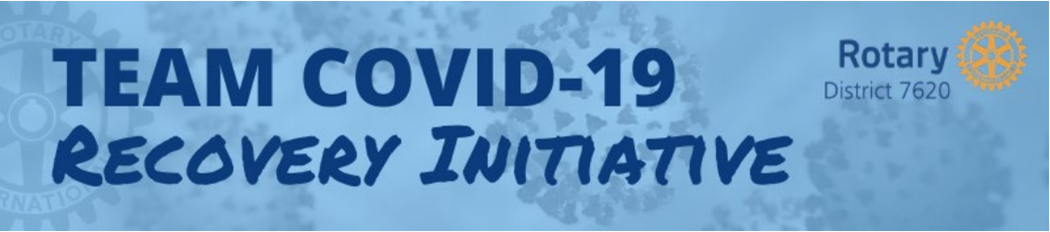 Making Rotary Meetings Safe:
In-Person and Online Format Options
New Normal
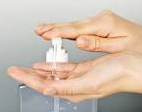 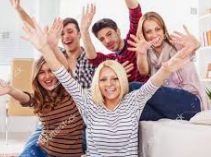 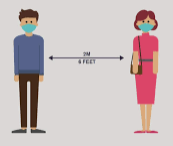 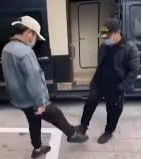 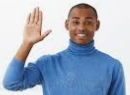 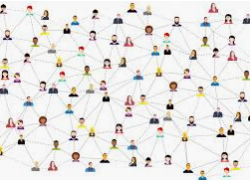 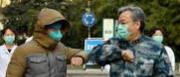 Stay Safe
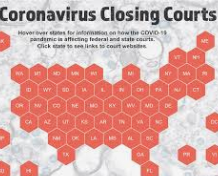 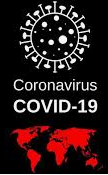 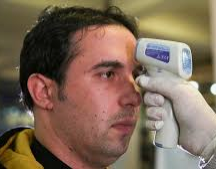 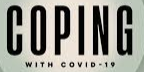 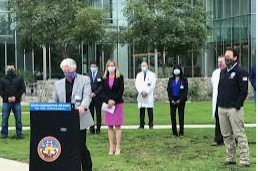 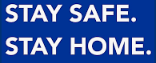 Public Health Plans
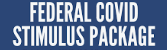 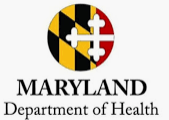 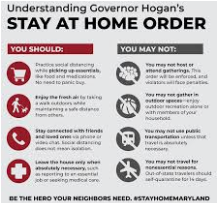 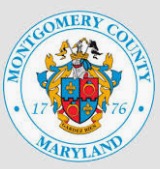 Engagement
Rotary			Government	Business		Non-Profits
Explore programs
Invite speakers		
Partner
Create stories	
Create fundraisers
Contact schools
Use social media
Send emails
Happy hours
Call members
Publish accomplishments
Award achievements
Invite new members
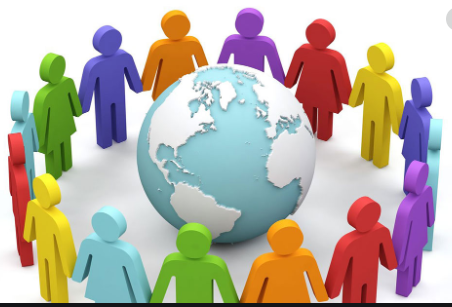 On-Line Meeting
Keeping members informed
Share future plans
Address issues of fundraising
Maintain comradery
Keep up the momentum
Stay positive
Increase membership
Strengthen friendships
PLATFORMS
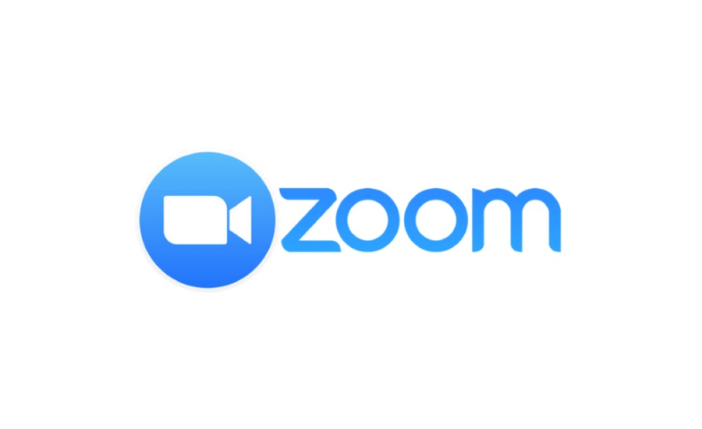 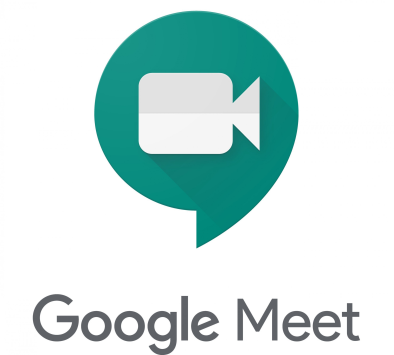 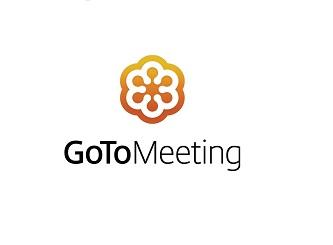 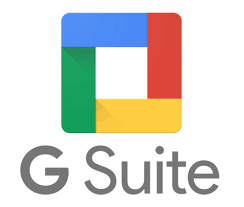 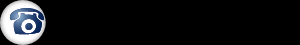 TheFreeConference
Etiquette Tips
Virtual Meeting Etiquette		Business Etiquette
Use the video option when possible		You should know the person
Dress appropriately			Start with a short greeting
Stage your video area			Be mindful of the receiver's 			      			       preferred style of communication
More light is better			Keep the conversation short
Look into the camera			Be careful with abbreviations
Stay focused on the meeting - 		Never send bad news via IM
              avoid multi-tasking
Mute your microphone when 		Don't change meeting times or not speaking				venues in an IM
Be mindful of background noise and activity	Be aware of a status message
Open and close the meeting on time		End conversations with a short closing
Send out an agenda
Lock Your On-Line Meetings
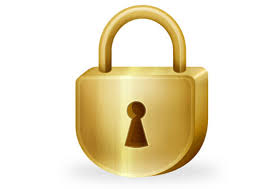 Have Fun
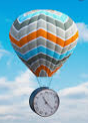 Remind Rotarians
A crisis is just that
Life will go forward
We will overcome
Let’s do it together
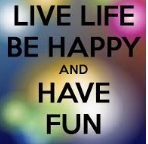 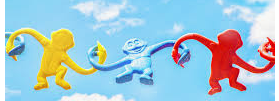 The Future… Predictions?
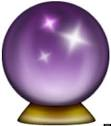 A Better Future…Rotary Focus
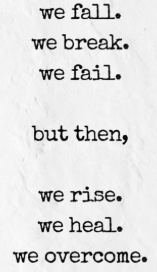 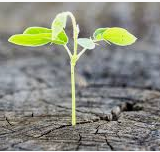 Questions/Comments
AG Sue Weber
		sailorsue02@aol.com
		410-507-6020

		AG Frank Senk
		grc.fsenk@gmail.com
		215-527-7468
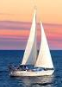 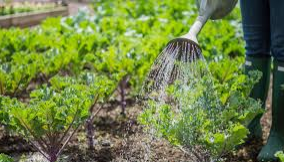